LEZIONE DEL 27/03/2020

TERZA PARTE
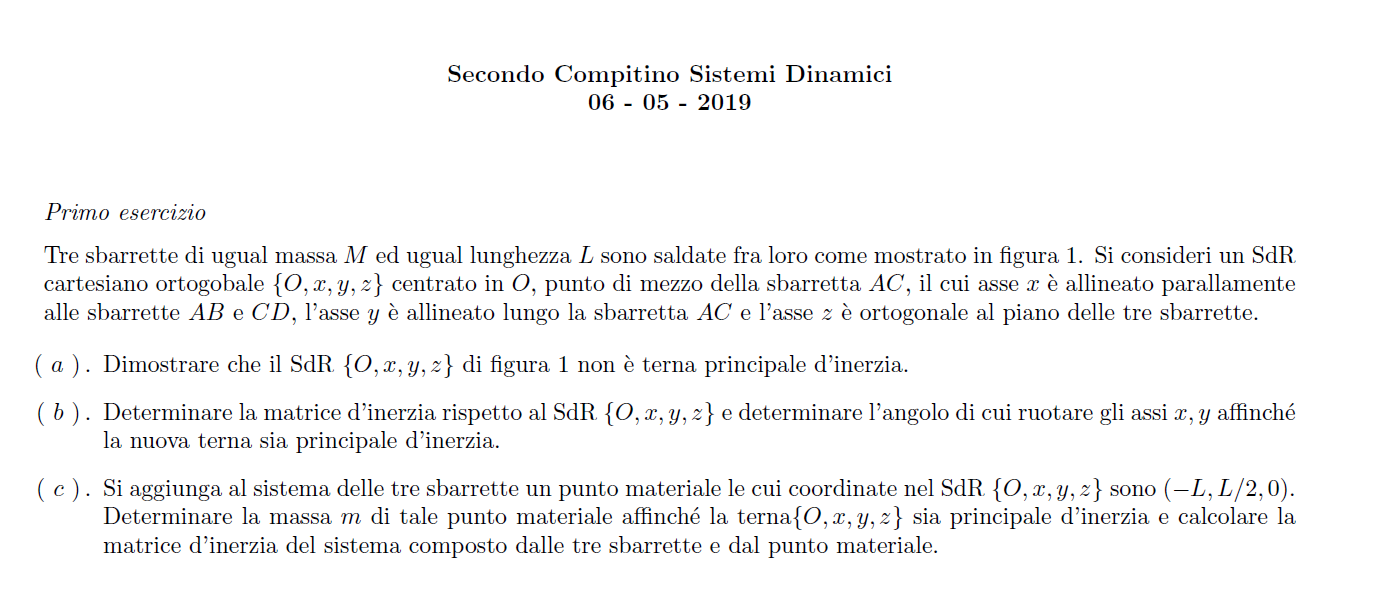 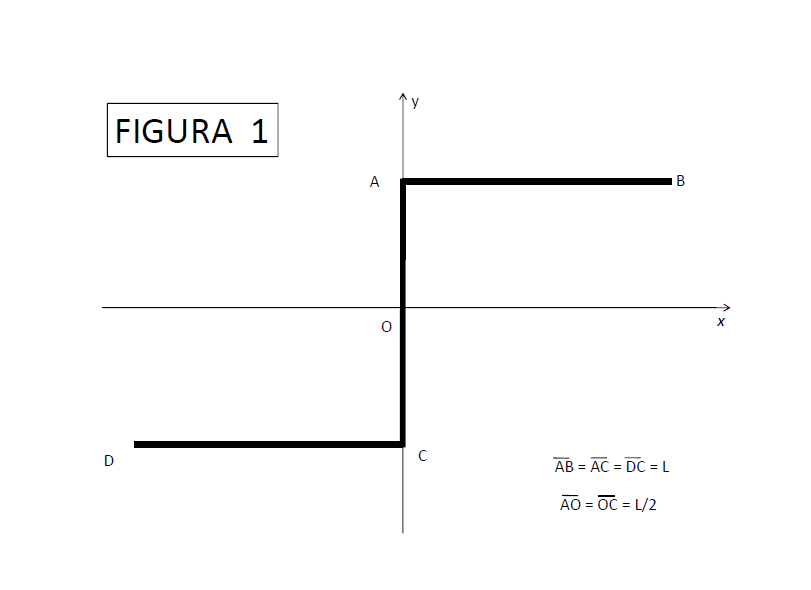 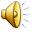 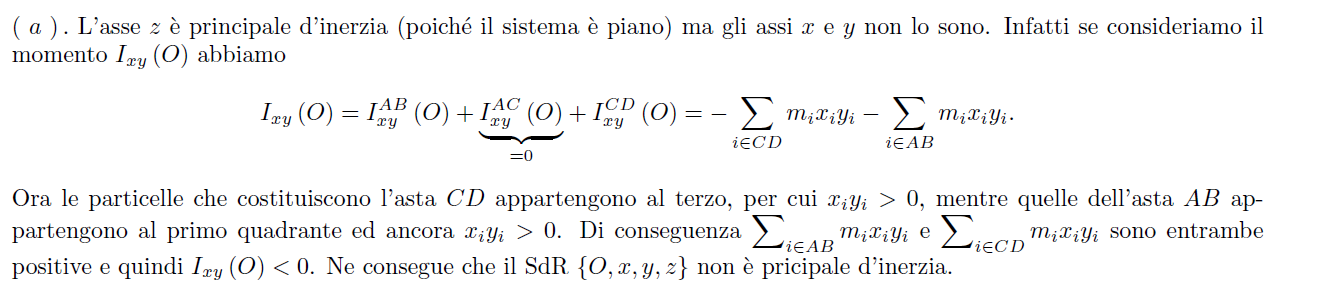 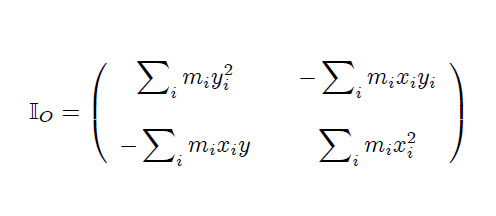 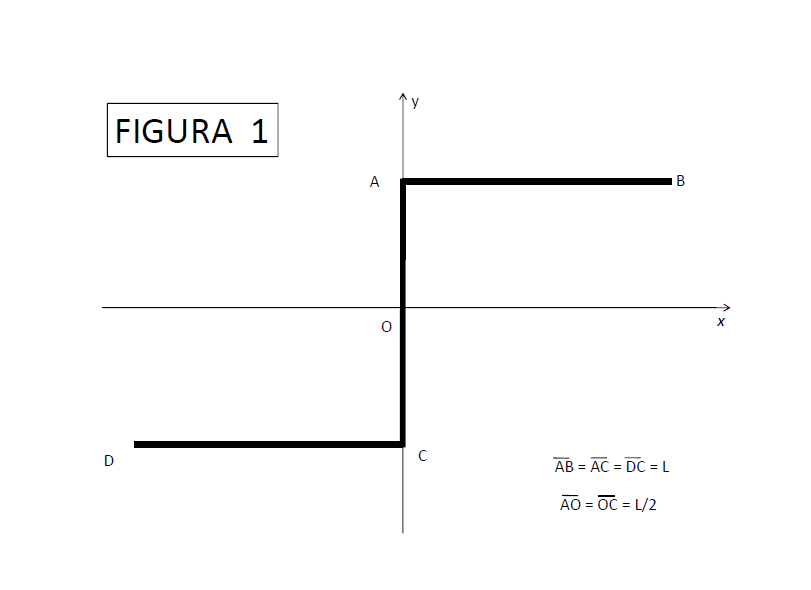 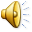 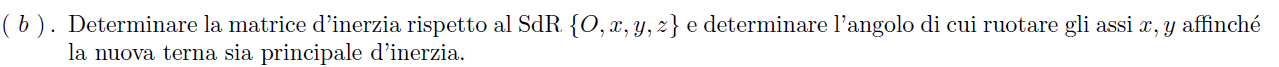 y
L
A
B
L/2
x
O
L/2
L
C
D
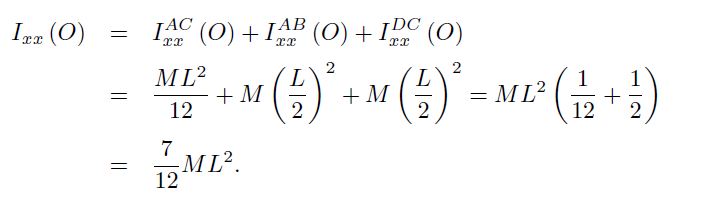 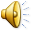 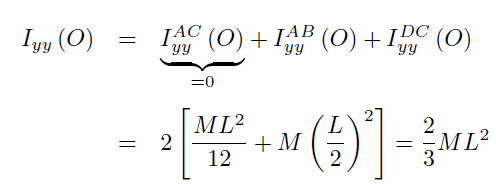 SI APPLICA IL TEOREMA DI HUYGENS
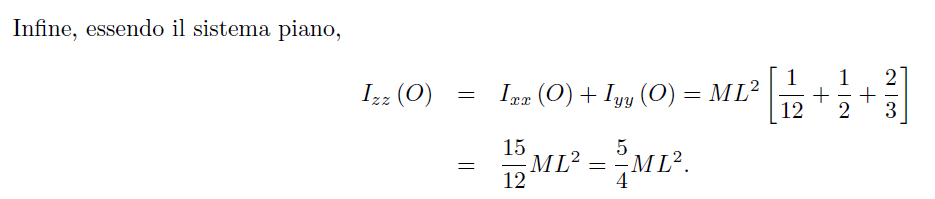 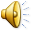 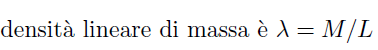 L
A
B
L/2
O
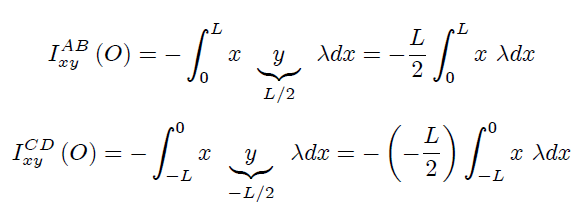 L/2
L
C
D
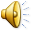 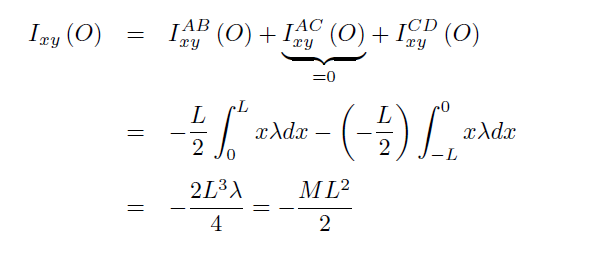 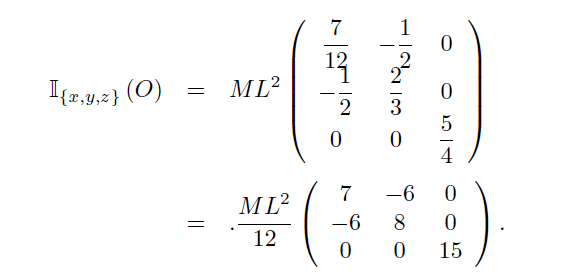 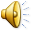 Determinare l'angolo di cui ruotare gli assi x; y affinché la nuova terna sia principale d'inerzia.
Consideriamo adesso un SdR cartesiano ortogonale (X; Y; z)  in cui gli assi (X; Y) sono ruotati rispetto agli assi (x; y) di un angolo a
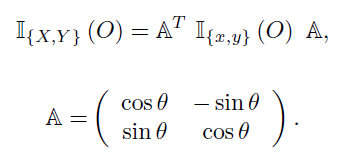 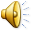 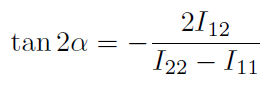 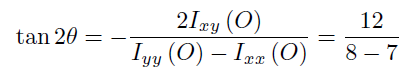 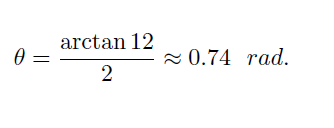 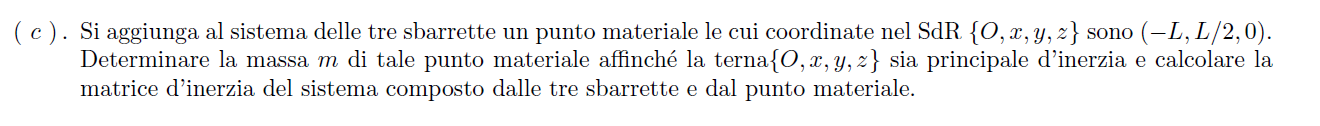 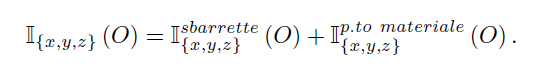 y
P
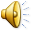 L
A
B
L/2
x
O
L/2
L
C
D
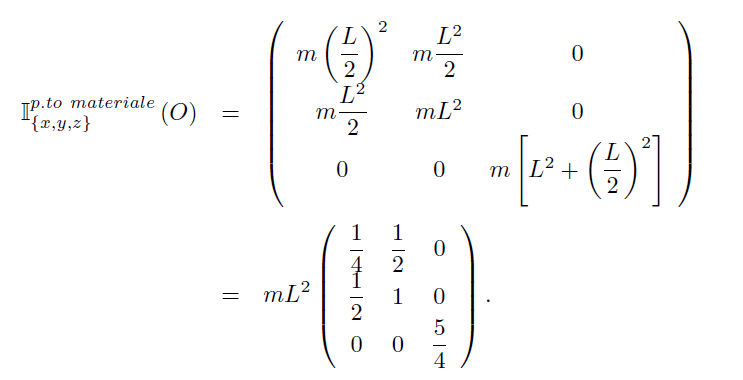 P = (-L; L/2; 0)
=
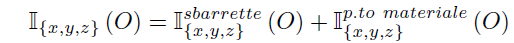 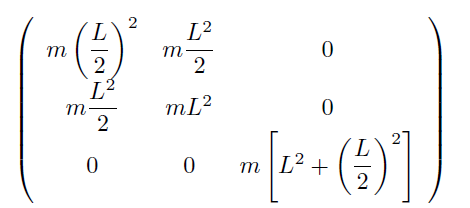 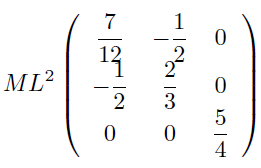 +
=
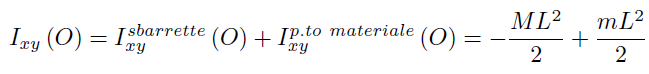 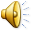 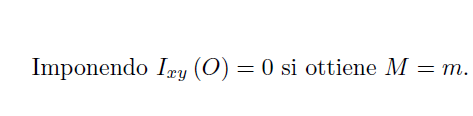 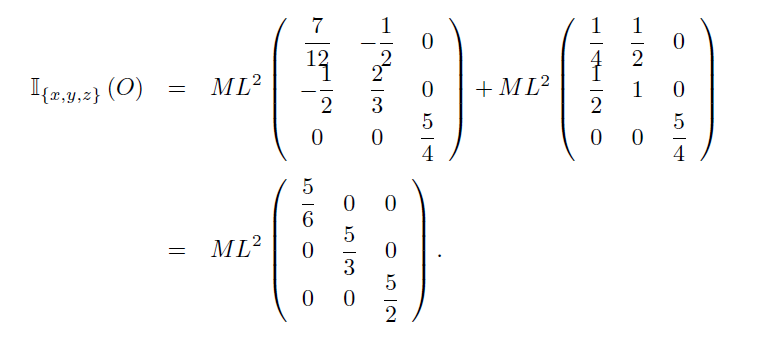 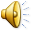